Event-Based Infrastructure for Reconciling Distributed Annotation Records
Ahmet Fatih Mustacoglu
amustaco@cs.indiana.edu
Advisor: Prof. Geoffrey C. Fox
Outline
Introduction
Motivations and research issues
Architecture
Event-Based Infrastructure and Hybrid Consistency Framework (EBIHCF)
Measurements and Analysis
Conclusions
Contributions and Future Works
4/18/2008
Ahmet Fatih Mustacoglu
2
Online Collaboration
Rapid development of annotation tools and services 
Aimed at fostering online collaboration and sharing between users and communities:
Bookmarking Tools supports annotation using keywords called tags and sharing
e.g. del.icio.us
Tools for annotation and sharing of scholarly publications
Connotea
Citeulike
Bibsonomy
Social Networking Tools(MySpace)
Video Sharing and annotation
e.g. YouTube
4/18/2008
Ahmet Fatih Mustacoglu
3
[Speaker Notes: YouTube integration in future and face book is different]
Tools for Annotation and Sharing Publications
They are used for:
Collecting data and metadata
Annotating data
Sharing papers
Limitations of these tools:
Different and limited metadata storage
Need to enter same entry to each tool
No timing information for updated records
Lack of ability to transfer data between tools
Lack of services to extract and import data into a repository
Lack of services to upload data from a repository
4/18/2008
Ahmet Fatih Mustacoglu
4
Motivations
Numerous annotation tools, different and limited metadata storage
Multiple instances of metadata about the same document
No time-stamp info for updated records
Causing inconsistencies
Lack of interoperability between annotation sites
Applying service-based architecture to annotation systems
Using existing tools and their services with added capabilities for scientific research
Management of metadata coming from different sources
Missing services 
Upload and extract metadata from/to a repository
4/18/2008
5
Ahmet Fatih Mustacoglu
Research Issues I
Need an infrastructure to manage metadata
Dealing with metadata coming from several sources
Issues with using annotation tools and their services with added capabilities 
Extract and upload data to/from tools
More metadata support for documents
Providing communication between annotation tools 
Issues with document tracking and access to previous versions of documents
Consistency Enforcement
Issues with maintaining consistency between copies of a record stored at various annotation tools
4/18/2008
Ahmet Fatih Mustacoglu
6
Research Issues II
Scalability
Increased input to be processed
Increased message rate per second
Flexibility and Extensibility 
Interoperable with other clients
Ease of integrating an annotation tool
Performance
The number of integrated annotation tools
Best consistency interval period
4/18/2008
Ahmet Fatih Mustacoglu
7
[Speaker Notes: How to provide efficient metadata management while keeping them synchronized]
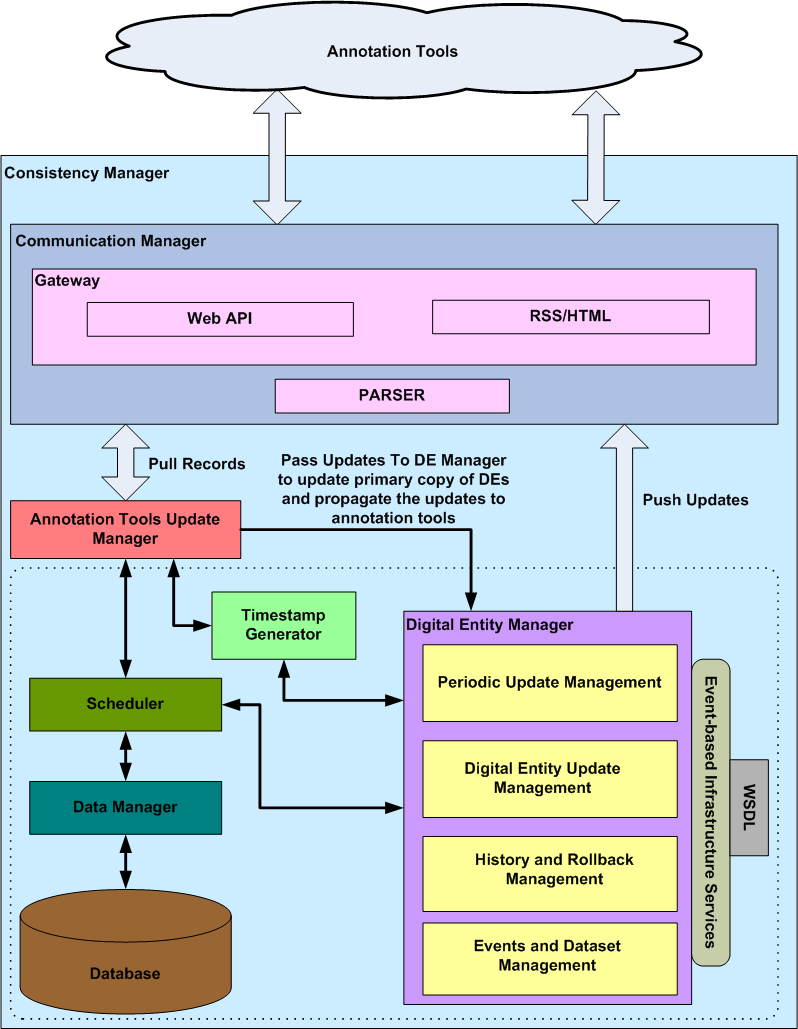 Event-based Infrastructure and Hybrid Consistency Framework(EBIHCF)
4/18/2008
Ahmet Fatih Mustacoglu
8
Event-based Infrastructure and Hybrid Consistency Framework
Key Concepts:
Distributed Annotation Record (DAR): Collection of metadata stored at an annotation tool.
Digital Entity (DE): A digital collection of metadata for a citation stored in a system database forms a primary copy of a DAR.
Event: A time-stamped action on a digital entity
Major Events:
Insertion or deletion of a digital entity
Minor Events:
Modifications to an existing digital entity
4/18/2008
Ahmet Fatih Mustacoglu
9
Event-based Infrastructure and Hybrid Consistency Framework
Representation of metadata of documents coming from various sources as events
Major and minor events
More metadata support than current annotation tools
Ability to access and rollback to previous versions of documents
Supports integrated annotation tools and search tools for scientific research
Using annotation tools’ existing services with added capabilities
Using online popular search tools to collect metadata
Provides communication among annotation tools
Service-enabled architecture
Keeps records located annotation tools and a system database synchronized with each other
Adopting time-based and strict consistency approaches
4/18/2008
Ahmet Fatih Mustacoglu
10
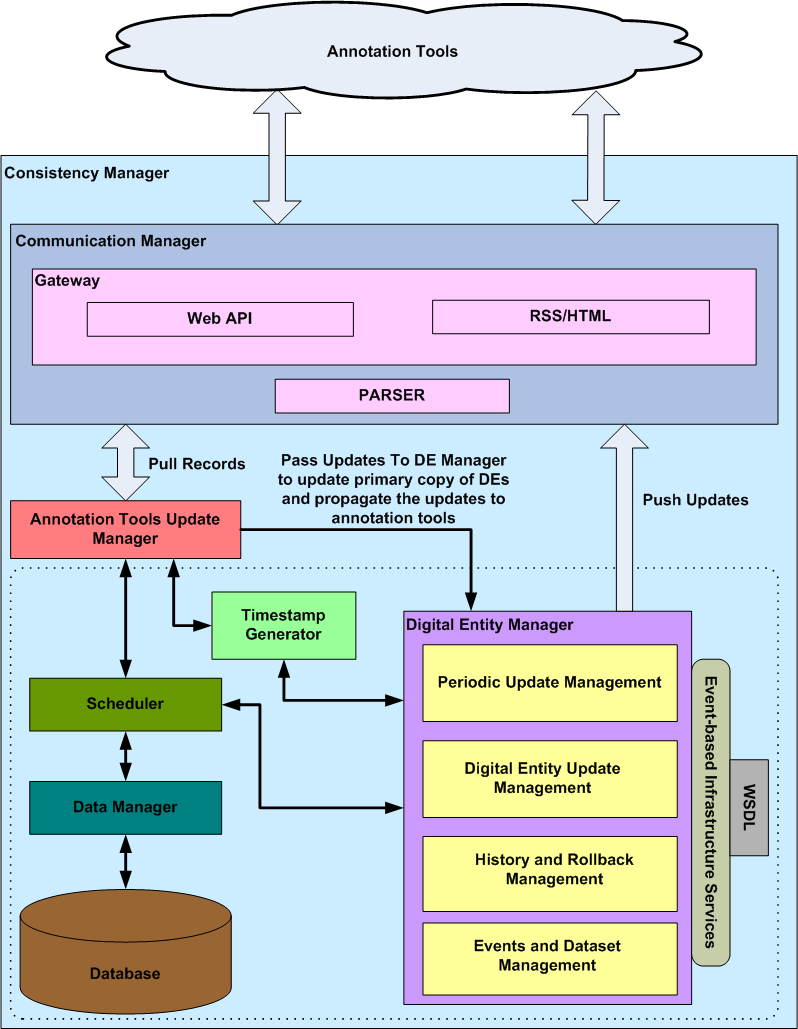 Event-based Infrastructure and Hybrid Consistency Framework(EBIHCF)
4/18/2008
Ahmet Fatih Mustacoglu
11
Communication Manager
Responsible for providing communication between annotation tools and update manager and digital entity manager via gateways
e.g. Connotea gateway
Utilizes a gateway for each annotation tool, and a parser
Retrieve records in XML format
Parse and pass records to update manager
Post updates coming from digital entity manager to annotation tools
4/18/2008
Ahmet Fatih Mustacoglu
12
Communication Manager
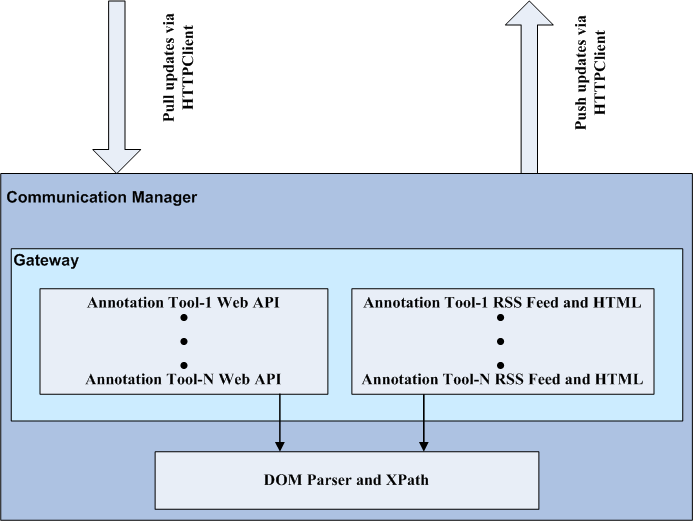 4/18/2008
Ahmet Fatih Mustacoglu
13
Gateway
Interface between event-based infrastructure and hybrid consistency framework and an annotation tool
 Provides extensibility 
A gateway needs to be deployed for each annotation tool that need to be integrated into the system
Annotation Tools
Gateways
EBIHCF
EBIHCF Modules
4/18/2008
Ahmet Fatih Mustacoglu
14
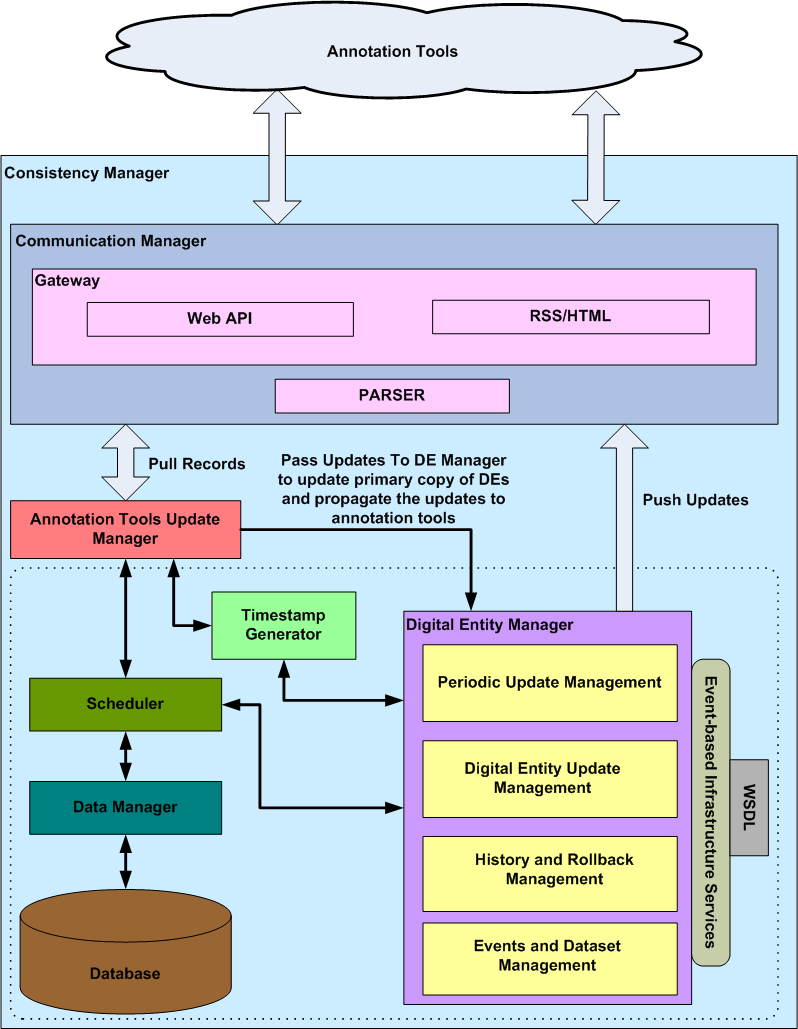 Event-based Infrastructure and Hybrid Consistency Framework(EBIHCF)
4/18/2008
Ahmet Fatih Mustacoglu
15
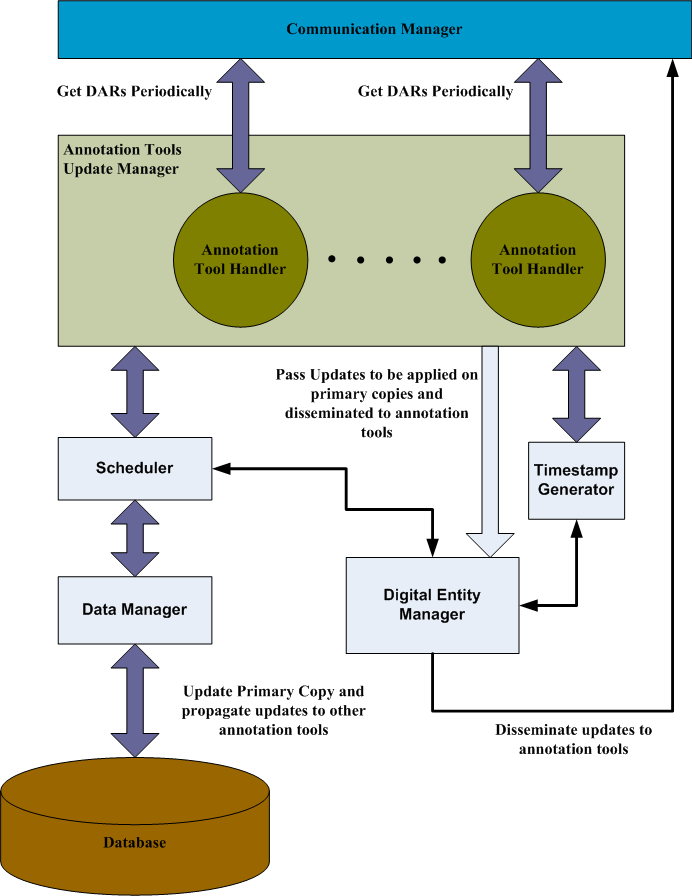 Annotation Tools Update Manager
Responsible for: 
Retrieving the records from annotation tools periodically (Time-based consistency approach by pulling records) 
Finding out the updates
Passing the updates to Digital Entity Manager so that they can be applied on the primary copy of each record
Pre-retrieval of existing records (caching)
4/18/2008
Ahmet Fatih Mustacoglu
16
[Speaker Notes: Finding out the updates based on annotation tools priority]
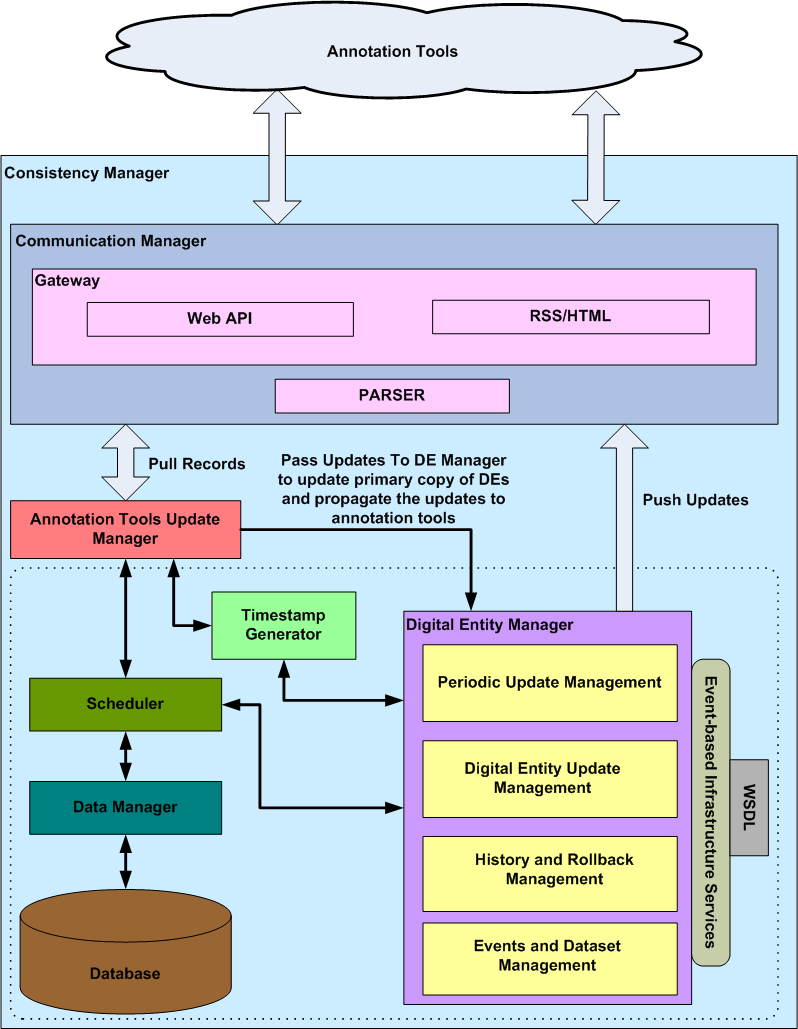 Event-based Infrastructure and Hybrid Consistency Framework(EBIHCF)
4/18/2008
Ahmet Fatih Mustacoglu
17
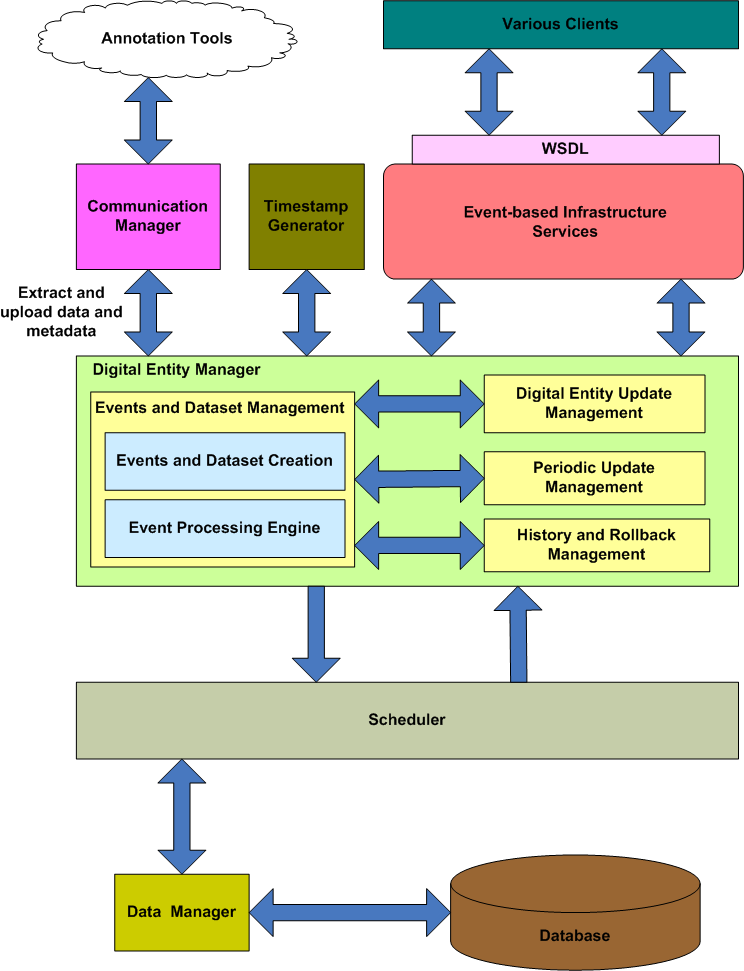 Digital Entity Manager
Responsible for:
Events and dataset creation
Event Processing
Manages updates made on the primary copy of a digital entity
Updates primary copy located on a system database
Pass updates to the Communication Manager (Strict consistency by pushing updates immediately)
Handles periodic update management
 Deals with history and rollback management of a digital entity
18
4/18/2008
Summary of Event-Based Infrastructure and Hybrid Consistency Framework
Event-based infrastructure supports 
Representation of metadata coming from different sources as events with additional metadata support
Communication between annotation tools
Annotation tools and search tools for scientific research with added capabilities
Access and rollback to any versions of records
Easy access to its services via service calls by various clients
Hybrid Consistency Framework adopts
 Time based consistency mechanism (pull approach)
 Primary-copy based strict consistency mechanism (push approach)
4/18/2008
Ahmet Fatih Mustacoglu
19
Benchmarks
System Performance
Investigation of the processing times associated with the increased # of annotation tools
Investigation of the best consistency interval period and its improved results
Scalability
System behavior for the increased minor events (updates)
System behavior for the increased message rate
Consistency Maintenance
Cost of consistency maintenance for carrying out the updates in primary copy (push)
Cost of consistency maintenance for carrying out the updates from annotation tools (pull)
4/18/2008
Ahmet Fatih Mustacoglu
20
Benchmark - Environments
Machine Configurations
We have used:
 Java 2 Standard Edition compiler with version 1.5.0_12. The maximum heap size of Java Virtual Machine (JVM) to1024MB 
Apache Tomcat Server with version 5.0.28
Apache Axis technology with version 1.2
4/18/2008
Ahmet Fatih Mustacoglu
21
Benchmarks - Performance I
The goal is to investigate 
The processing times related to the increased number of annotation tools
The best consistency interval period
Every measurement is observed 100 times.
4/18/2008
Ahmet Fatih Mustacoglu
22
[Speaker Notes: maximum number of annotation tools that can be supported by the proposed system without performance degradation]
Benchmark I- Performance II
Average processing time is 154,662msec for 100 tools. 
 It takes around 2.57min to complete periodic update operation for 100 tools. So, the best consistency interval period for 100 tools is 2.57 min.
 We were able to create max of 1400 threads to represent annotation tools in gf8
4/18/2008
Ahmet Fatih Mustacoglu
23
[Speaker Notes: 154,662msec for 100 tools. It takes around 2.57min to complete periodic update operation for 100 tools. So, the best consistency interval period for 100 tools is 2.57 min.]
Benchmark I- Performance III
Average processing time is 92,232msec for 100 tools. 
 It takes around 1.53min to complete periodic update operation for 100 tools. So, the best consistency interval period for 100 tools is 1.53 min. 
 Pre-retrieval (caching) expedites the consistency maintenance execution time by decreasing the access time.
4/18/2008
Ahmet Fatih Mustacoglu
24
Benchmark II- Scalability I
The goal is to investigate the scalability of Event-based Hybrid Consistency Framework implementation
Measure the round trip time for standard operations like MoreInfo while the number of minor events are increased 
Measure the round trip time for standard operations like MoreInfo while the message rate increases
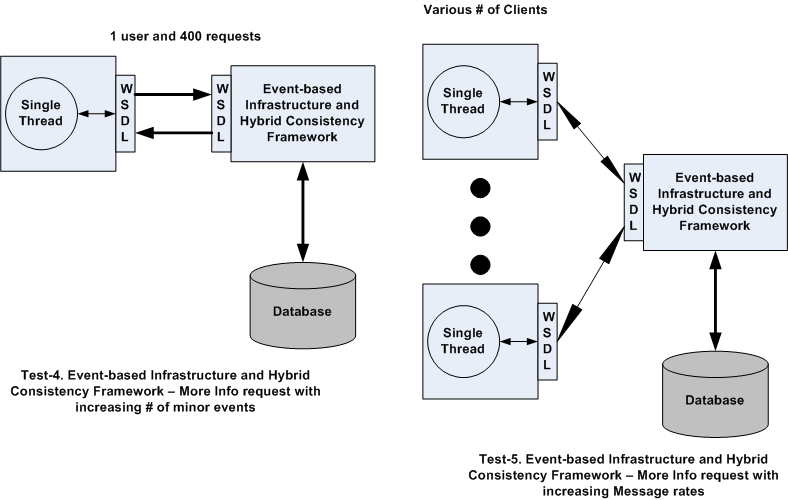 4/18/2008
Ahmet Fatih Mustacoglu
25
Benchmark II- Scalability II
Increasing the # of minor events causes the round trip time to increase linearly as expected.
4/18/2008
Ahmet Fatih Mustacoglu
26
Benchmark II- Scalability III
While # of requests exceeds 80 simultaneous messages per second, the system Performance starts to decrease. 
 The system is able to scale to increasing message rate and performs well.
4/18/2008
Ahmet Fatih Mustacoglu
27
[Speaker Notes: Each major event has 10 minor events (updates) to be processed]
Benchmark III- Consistency Maintenance I
The goal is to investigate the cost of our Hybrid Consistency Framework.
The cost of consistency maintenance in terms of the time required to carry out updates at the primary-copy holder
The cost of consistency maintenance in terms of the time required to carry out updates at the annotation tools
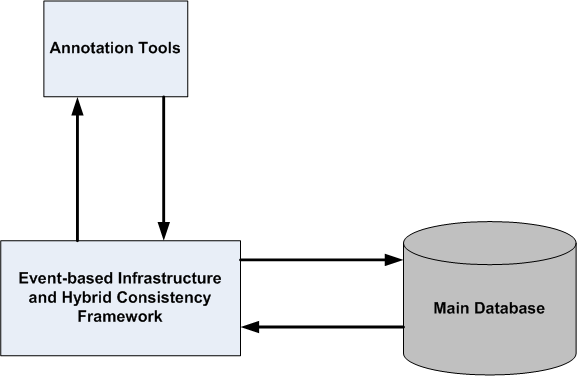 4/18/2008
28
Ahmet Fatih Mustacoglu
Benchmark III-Consistency Maintenance II
154 major and 10 minor events exist in the database, and there is a new update on a DE.
 Overhead of consistency enforcement is around 0.18 - 0.45 sec for propagating the update to 1 or 2 tools.
 There is a small amount of linear increase in the cost of consistency enforcement associated with the increased number of annotation tools.
29
4/18/2008
Ahmet Fatih Mustacoglu
[Speaker Notes: the cost of consistency enforcement in terms of the time required to carry out updates at the primary-copy holder]
Benchmark III-Consistency Maintenance III
154 major and 10 minor events exist in the database and 10 updates coming from each tool.
 Overhead of consistency enforcement is around 6-7 sec for 1 or 2 tools.
 There is a small amount of linear increase in the cost of consistency enforcement associated with the increased number of annotation tools.
30
4/18/2008
Ahmet Fatih Mustacoglu
[Speaker Notes: the cost of consistency enforcement in terms of the time required to carry out updates at the annotation tools]
Contributions
System research
Identifying the circumstances where this architecture has advantages
An Event-based Infrastructure
Service-enabled architecture
Efficient, scalable, and modular
Separation of events as minor and major events
Handling various types of metadata coming from several sources
Flexibility to access previous versions of a document
Hybrid Consistency Framework
Adopting Strict Consistency via primary copy based approach
Adopting Time based consistency via pull-based approach
Comprehensive benchmarks to evaluate the scalability, performance and consistency maintenance for the prototype system
System software
Internet Documentation and Integration of Metadata (IDIOM)
Event-Based Infrastructure and Hybrid Consistency Framework for IDIOM
4/18/2008
Ahmet Fatih Mustacoglu
31
Future Works
Compaction of increased number of minor events into a major event to reduce processing time
Supporting video collaboration tools
YouTube
Integration of other academic collaboration and publication tools into EBIHCF 
e.g. Bibsonomy integration
From a single storage of metadata to distributed storages
4/18/2008
Ahmet Fatih Mustacoglu
32
Publications
Book Chapters
Web 2.0 for Grids and e-Science; Geoffrey C. Fox, Rajarshi Guha, Donald F. McMullen, Ahmet Fatih Mustacoglu, Marlon E. Pierce, Ahmet E. Topcu, David J. Wild. Published by Springer, 2007 - Grid Enabled Remote Instrumentation (Chapter: Web 2.0 for Grids and e-Science)
Publications
Hybrid Consistency Framework for Distributed Annotation Records in a Collaborative Environment; Ahmet Fatih Mustacoglu and Geoffrey Fox
Web 2.0 for E-Science Environments Keynote Presentation; Geoffrey C. Fox, Marlon E. Pierce, Ahmet Fatih Mustacoglu, Ahmet E. Topcu
Integration of Collaborative Information Systems in Web 2.0; Ahmet E. Topcu, Ahmet Fatih Mustacoglu, Geoffrey Fox, Aurel Cami
SRG: A Digital Document-Enhanced Service Oriented Research Grid; Geoffrey Fox, Ahmet Fatih Mustacoglu, Ahmet E. Topcu, Aurel Cami
AJAX Integration Approach for Collaborative Calendar-Server Web Services; Ahmet Fatih Mustacoglu, Geoffrey Fox
A Novel Event-Based Consistency Model for Supporting Collaborative Cyberinfrastructure Based Scientific Research; Ahmet Fatih Mustacoglu, Ahmet E. Topcu, Aurel Cami, Geoffrey Fox 
iCalendar (RFC2445) Compatible Collaborative Calendar-Server Services; Ahmet Fatih Mustacoglu, Wenjun Wu, Geoffrey Fox
4/18/2008
Ahmet Fatih Mustacoglu
33